Online
SOCIAL MEDIA PAKETE
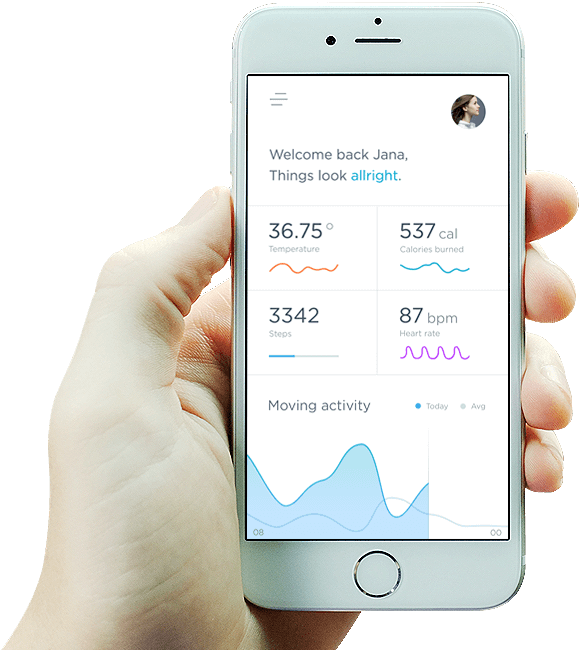 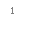 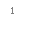 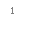 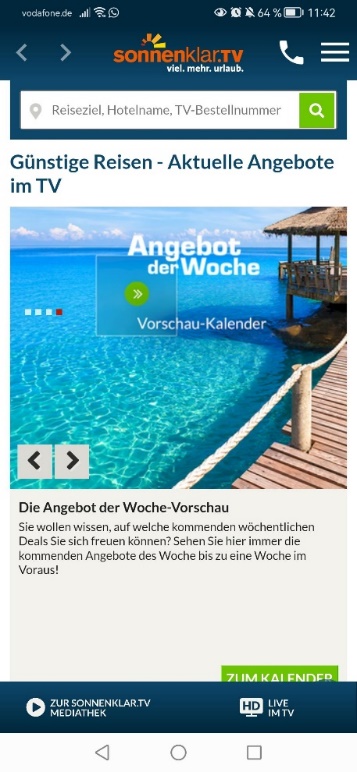 Dauer: einmalig
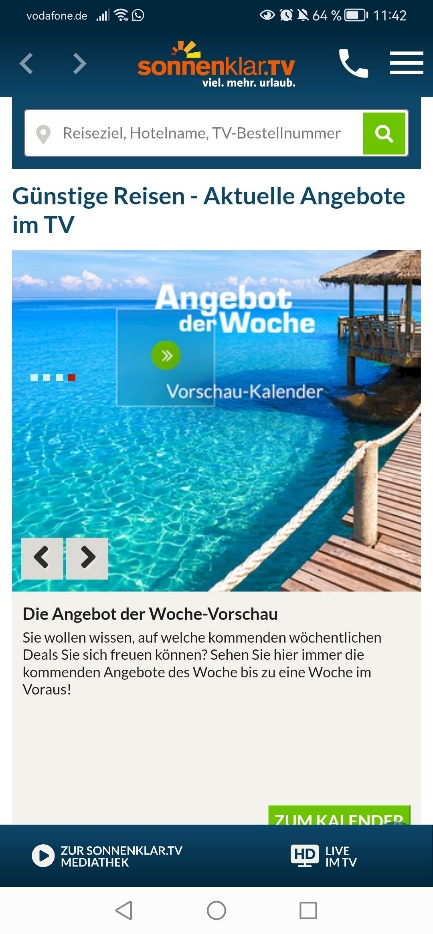 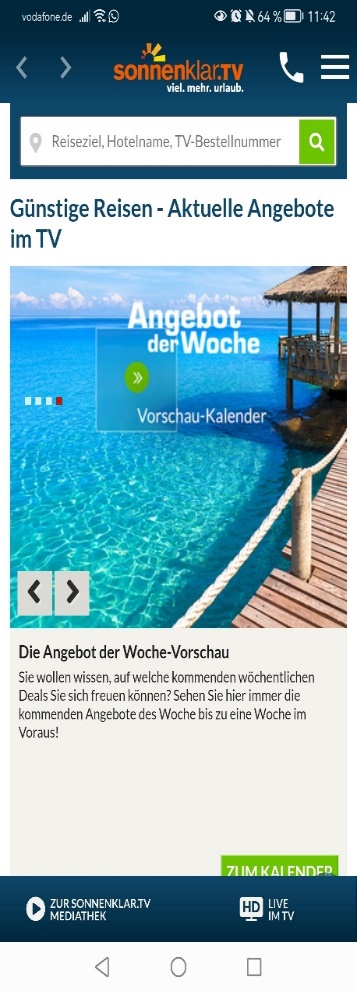 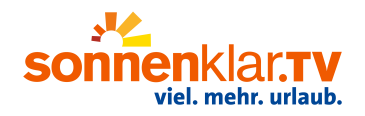 ¹ Alle Preise exkl. MwSt., gültig bis 31.10.2025